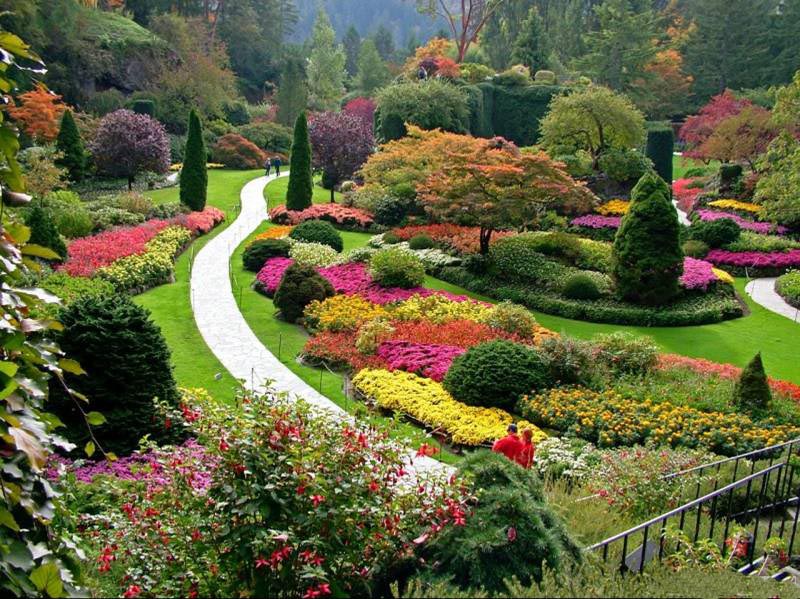 Okrasné rastliny
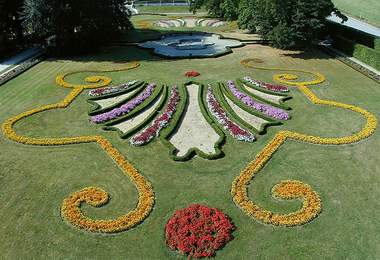 - ľudia nimi skrášľujú prostredie,
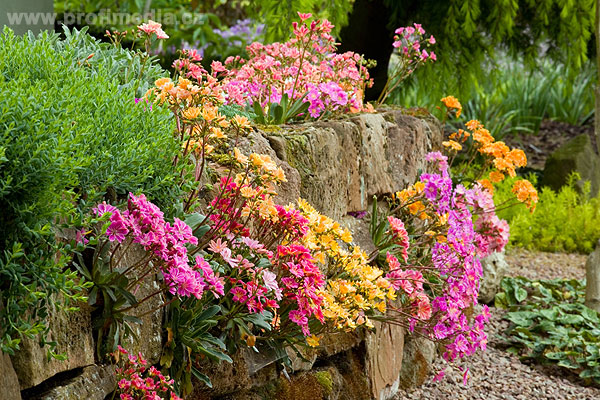 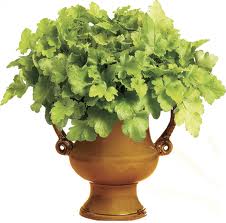 - ľudia pestujú:
a) okrasné stromy
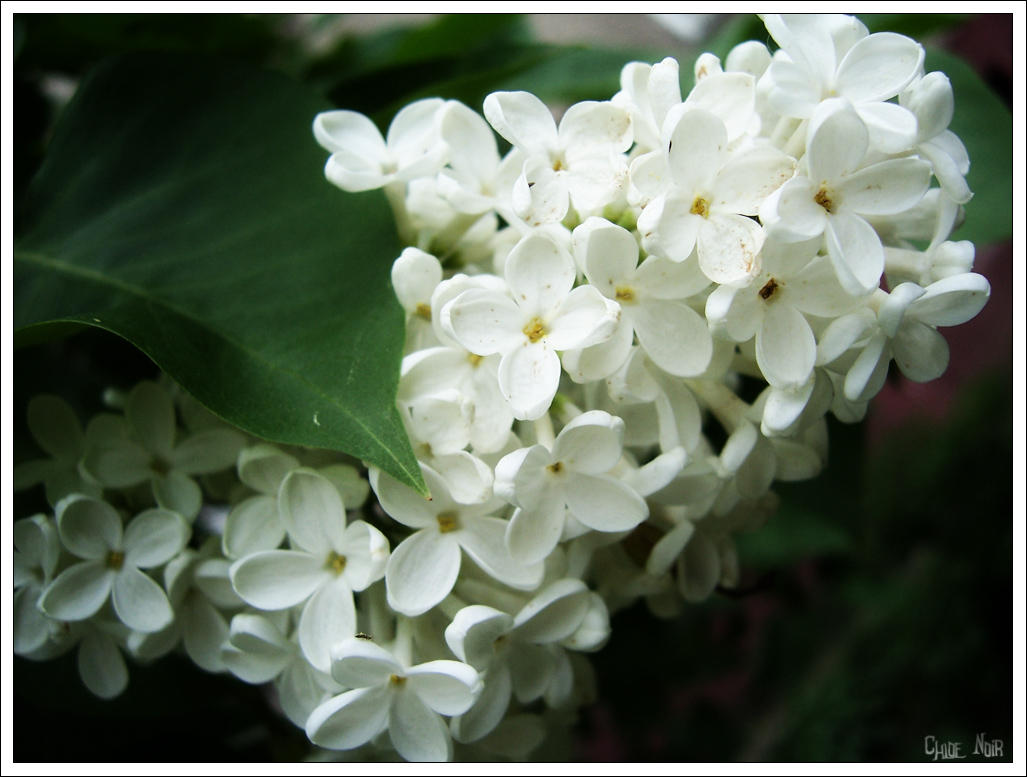 Orgován biely
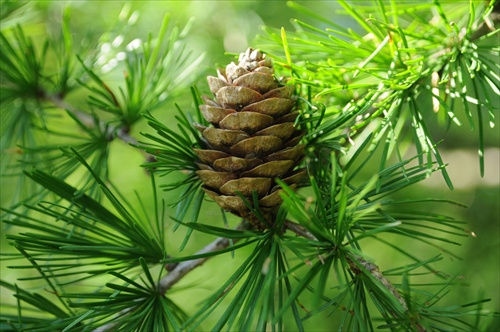 Smrekovec opadavý
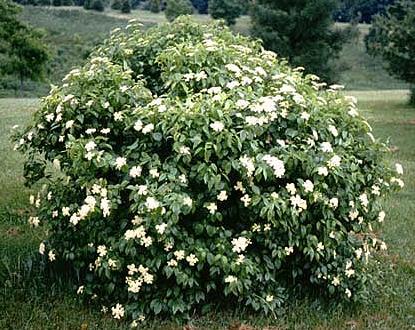 Kalina
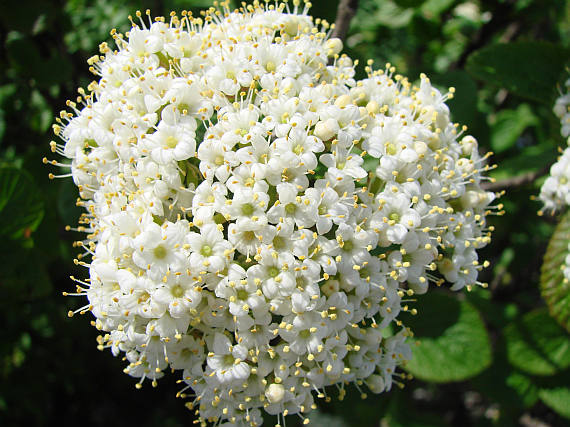 b) okrasné kry
Tuja východná
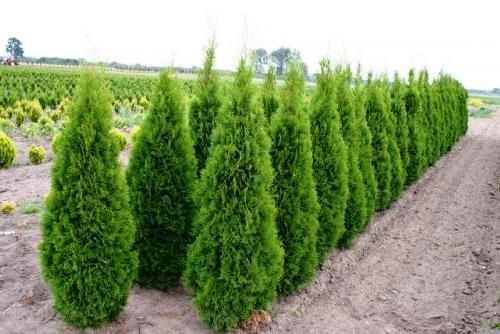 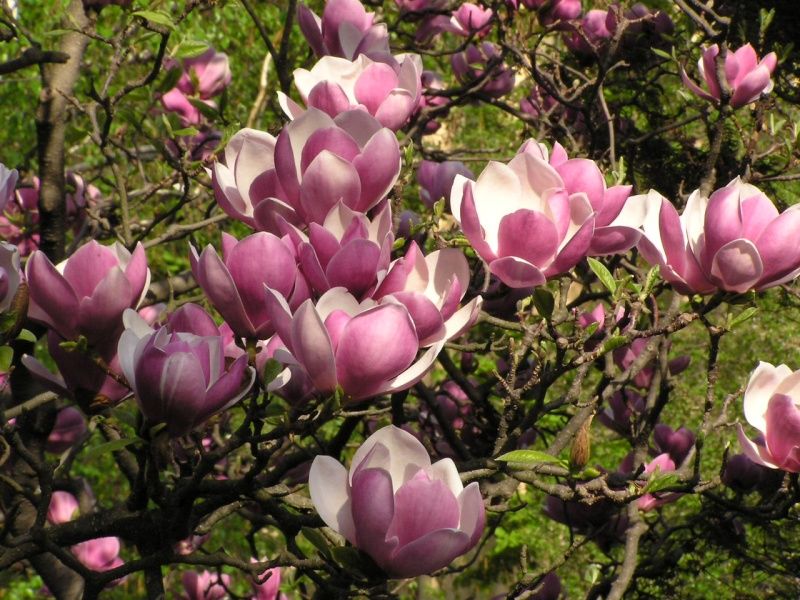 Magnólia
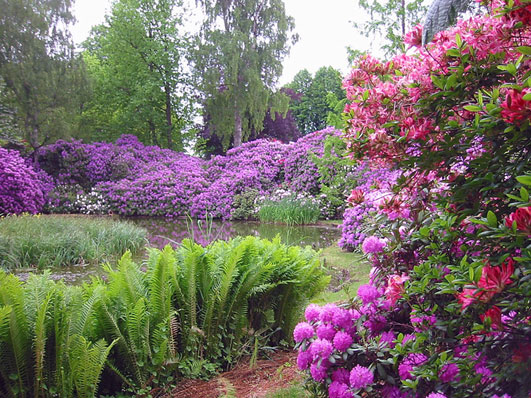 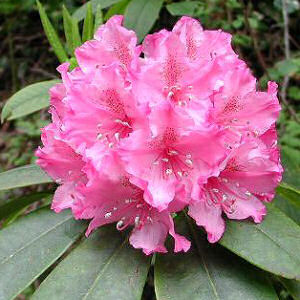 Rododendron
c) okrasné byliny
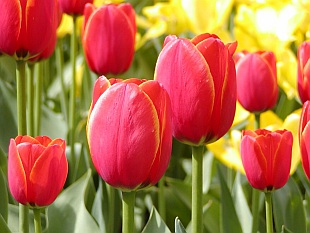 Tulipán
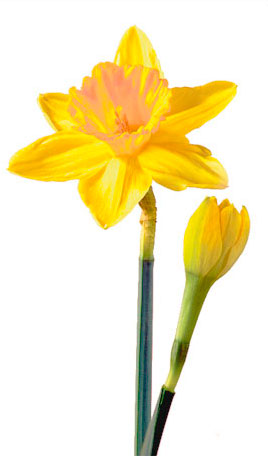 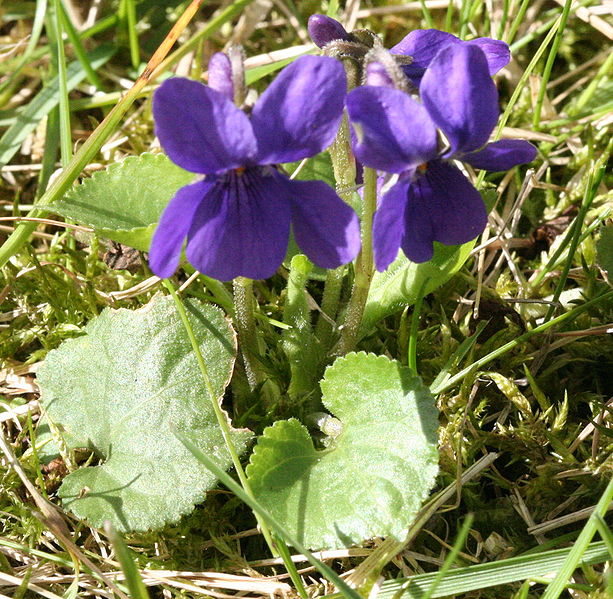 Fialka
Narcis
- medzi okrasné rastliny patria aj izbové rastliny
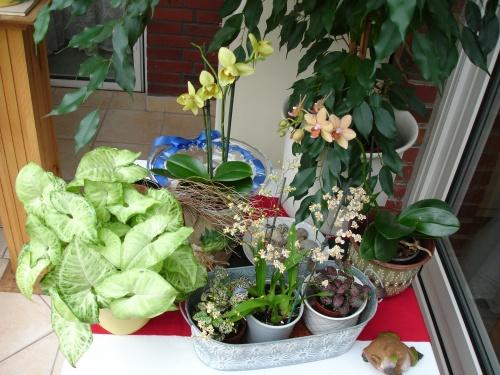 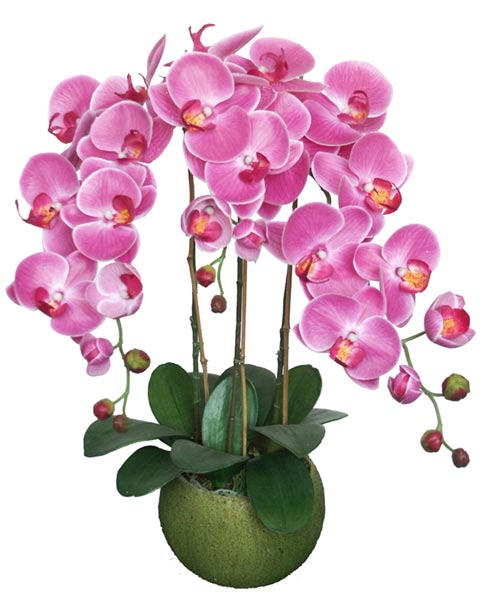 Muškát
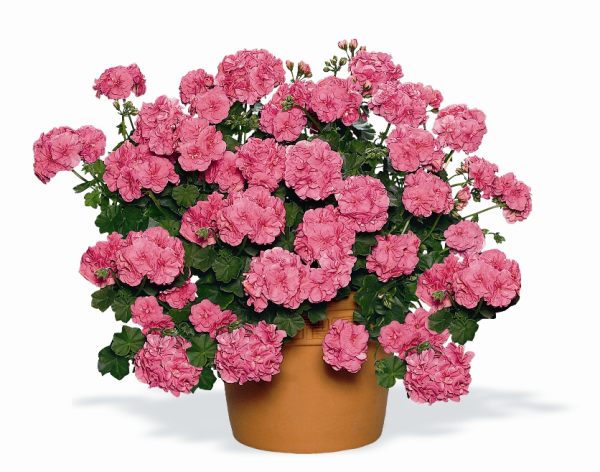 Orchidea
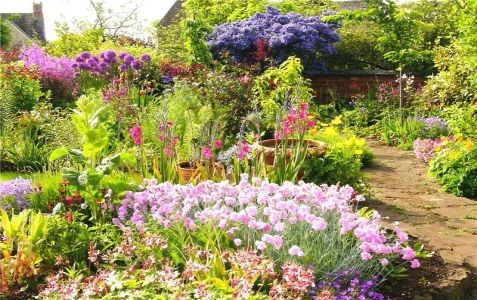 Ste šikovní 
